Joint Oversight Committee on Investment in IT Improvement and Modernization Projects
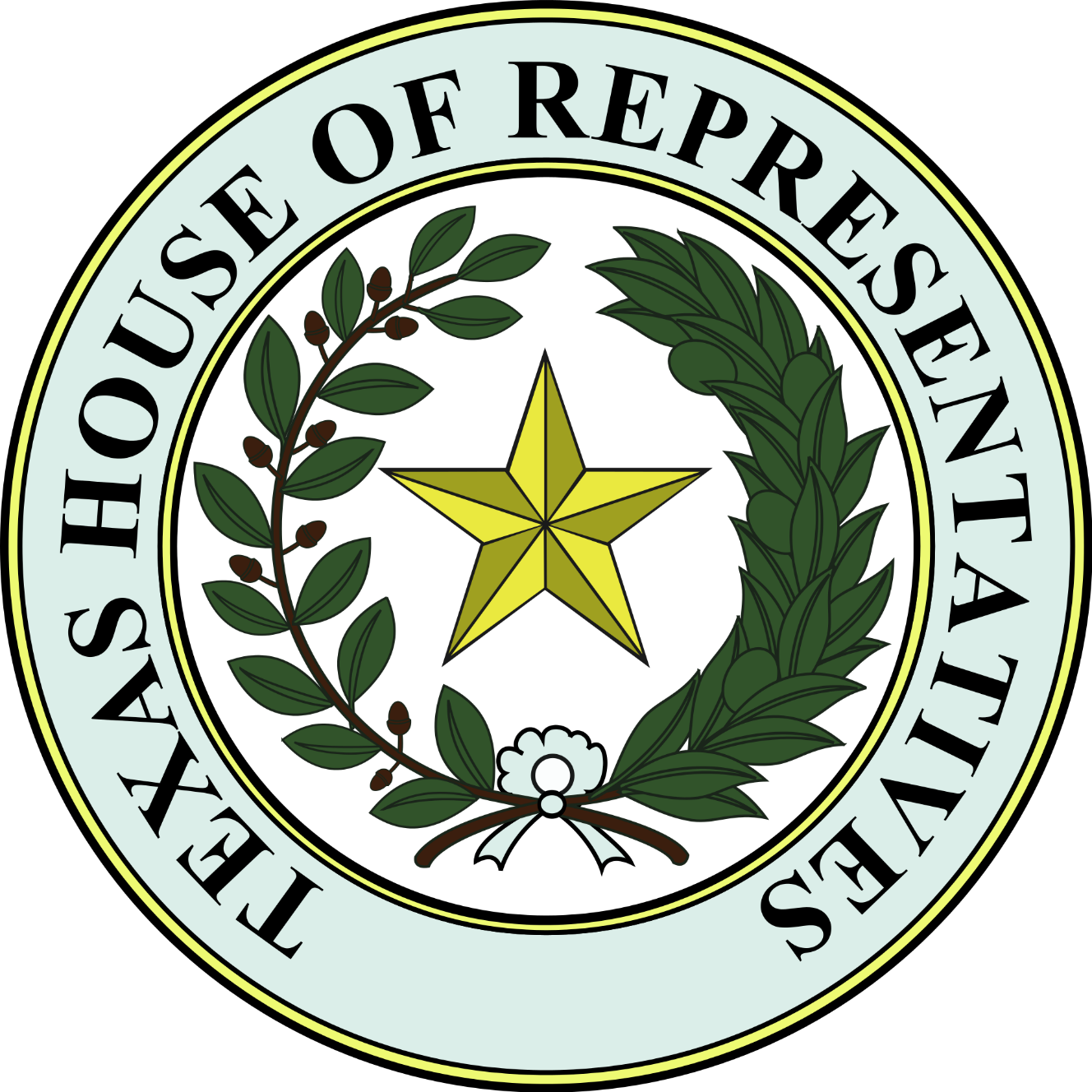 Texas State Representative
Giovanni Capriglione
giovanni.capriglione@house.texas.gov
(817) 431-5339
H.B. 4018
H.B. 4018 improves long-term planning and coordination for state agency information technology. 

The bill creates a special fund in the state treasury to be used for improving and modernizing state agency information resources; creates committee.
HB 4018 - IT Modernization Plan

Each state agency in the executive and legislative branches of state government, shall prepare an agency-wide plan outlining the manner in which the agency intends to transition its information technology and data-related services and capabilities into a more modern, integrated, secure, and effective technological environment.

Reports Due to:

Department of Information Resources;

Joint Oversight Committee on Investment in Information Technology Improvement and Modernization Projects;

Various standing committees of the Senate and House of Representatives.
Deliverables
Template provided to agencies:

Agency Purpose and Goals

Modernization Plan for Major Initiatives

Information Technology Critical Roadmap

Market Research, Assessment and Other Supporting Artifacts

Security Benefits

Constituent Benefits

Cost / FTE Savings
Report Details
Established by HB 4018 (87R), the committee reviews investment and funding strategies for projects to improve or modernize state agency information resources technologies.

SB 8 (87-3) requires the committee’s approval on projects funded by the $200 million ARPA funds.

Projects proposed for consideration from various sources:

Prioritization of Cybersecurity and Legacy System (PCLS)

Enterprise projects

Other agency cybersecurity / modernization

Other sources
Funding Decisions